OdpowiedzialnośćJedna z wartości WAVE
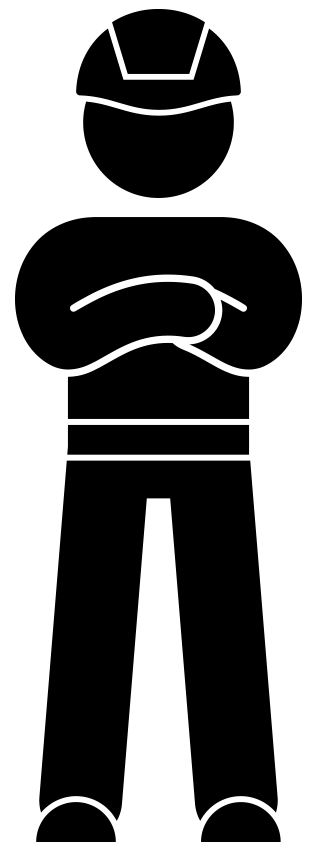 Przewodnik dla wartości WAVE 'Odpowiedzialność'
Wprowadzenie
W nadchodzących latach będziemy stale promować wartości WAVE. Wartości WAVE pokazują bezpieczne zachowanie pożądane w VolkerWessels. Jesteśmy pewni, że jeśli lepiej poznamy wartości WAVE, będziemy mogli razem zapobiegać wypadkom.
Niniejszy przewodnik dotyczy wartości WAVE: Odpowiedzialność. Żeby wziąć odpowiedzialność za bezpieczeństwo własne i bezpieczeństwo koleżanek i kolegów, trzeba postępować jak lider. 
Ten przewodnik zachęca Was, żebyście pomyśleli, jak możecie wziąć na siebie odpowiedzialność.
3
Odpowiedzialność jest jedną z wartości WAVE
Tematy
Animacja pokazująca wartość WAVE 'odpowiedzialność' 
Dialog
A jak Ty wykazujesz się odpowiedzialnością?
4
Odpowiedzialność jest jedną z wartości WAVE
Wartość WAVE odpowiedzialność
5
Odpowiedzialność jest jedną z wartości WAVE
Dialog
Co oznacza dla Ciebie branie na siebie odpowiedzialności?
Gdzie kończy się Twoja odpowiedzialność?
Kiedy ostatni raz wziąłeś na siebie odpowiedzialność za bezpieczeństwo ? Dlaczego to zrobiłeś?
6
Odpowiedzialność jest jedną z wartości WAVE
[Speaker Notes: https://youtu.be/y0UD-hAbVok]
A jak Ty wykazujesz się odpowiedzialnością?
Obejrzyj film, w którym koleżanki i koledzy mówią, jak sami wykazują się odpowiedzialnością. 
Wymyśl jedną rzecz, którą możesz zrobić w tym tygodniu, żeby wykazać się odpowiedzialnością. Powiedz o niej grupie.
7
Odpowiedzialność jest jedną z wartości WAVE
Dziękuję za uwagę!
veiligheid@volkerwessels.com
8
Odpowiedzialność jest jedną z wartości WAVE